2020年政府信息公开工作年度报告
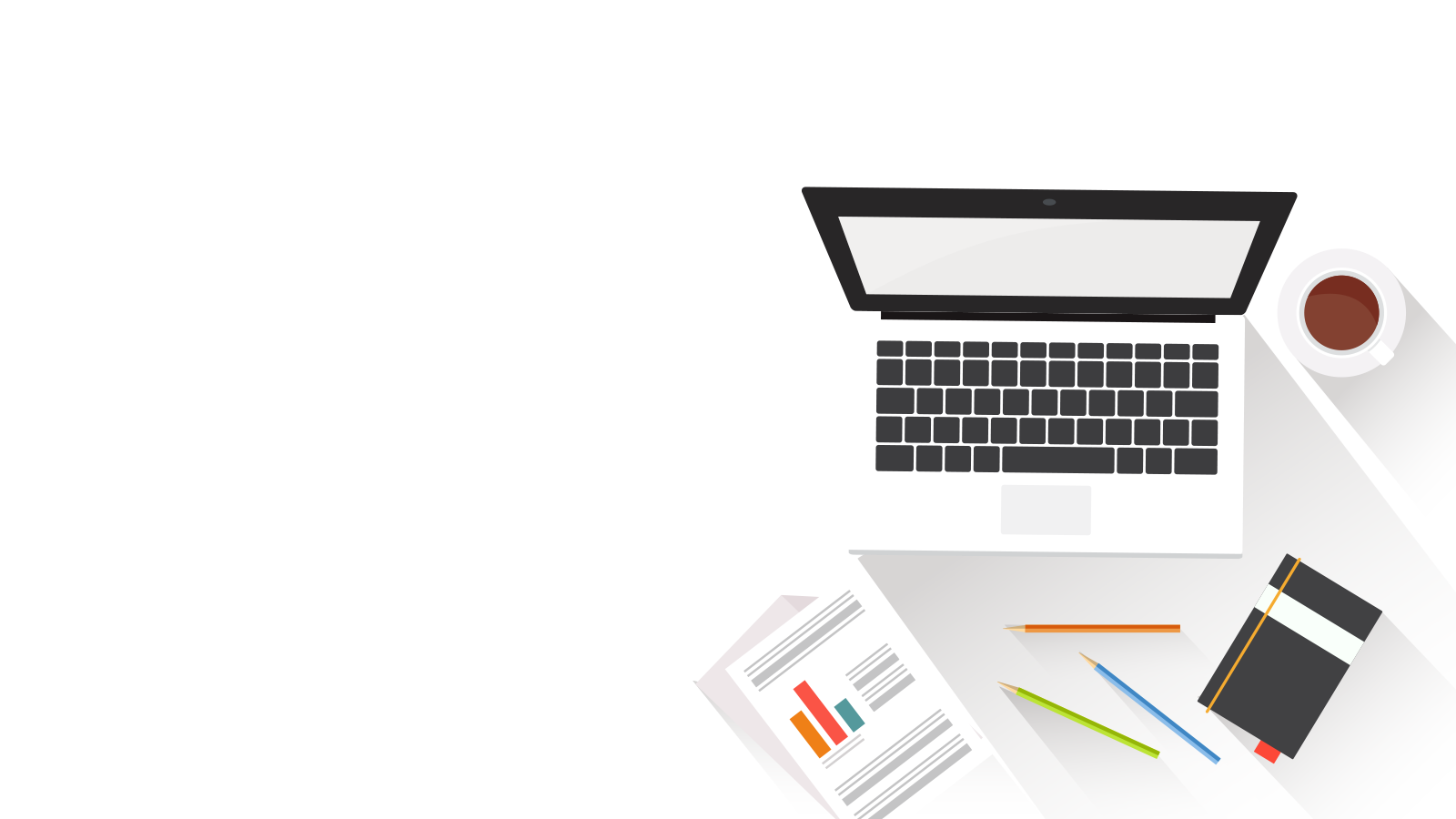 根据国务院办公厅政府信息与政务公开办公室《关于政府信息公开工作年度报告有关事项的通知》和汶上县人民政府办公室《关于做好2020年度政府信息公开年度报告编制发布工作的通知》要求，现将2020年汶上县投资促进服务中心政府信息公开工作年度报告向社会公布。
汶上县投资促进服务中心
2019年以来，县投资促进服务中心政务公开工作严格按照《汶上县人民政府办公室关于印发2019年政务公开工作任务分解表的通知》（汶政办发〔2019〕18号）要求，坚持“以公开为常态，以不公开为例外”的原则，围绕招商引资主责主业，扎实推进决策公开、执行公开、管理公开、服务公开、结果公开，着力提升我单位政府信息公开的质量和实效，充分保障广大人民群众知情权、参与权、监督权。
2020年以来，县投资促进服务中心政务公开工作严格按照《汶上县人民政府办公室关于印发2020年政务公开工作任务分解表的通知》要求，依规公开招商引资信息，充分保障人民群众知情权。
一
总体情况
主动公开政府信息情况
（一）
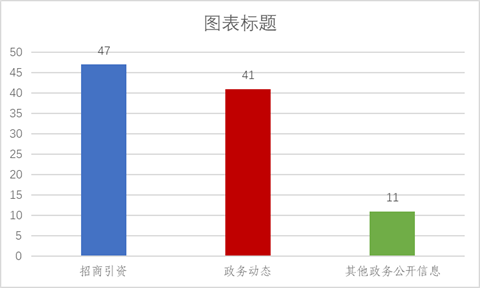 2020年，县投资促进服务中心主动公开政府信息99条。其中，招商引资信息47条，占总量的47.5%；政务动态41条，占总量的41.5%，其他政务公开信息11条，占总量的11%。
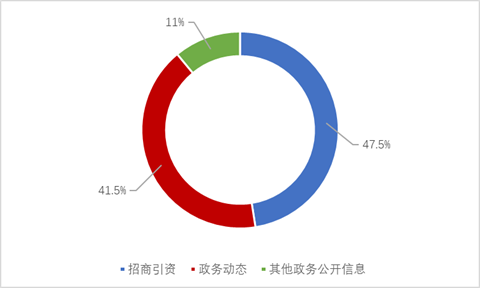 社会监督重点领域信息公开情况
（二）
2020年，县投资促进服务中心共承办政协委员提案5件，截至目前，所承办的提案已在规定时限内办复完毕，并作出了书面答复。同时，将提案办理结果以及办理总体情况信息及时通过县政府门户网站予以公开。
建议提案办理结果信息公开
财政预决算信息公开
作为机构改革后新成立的单位，2020年，按照要求公开财政预决算信息1条。
政府信息公开申请及办理情况
（三）
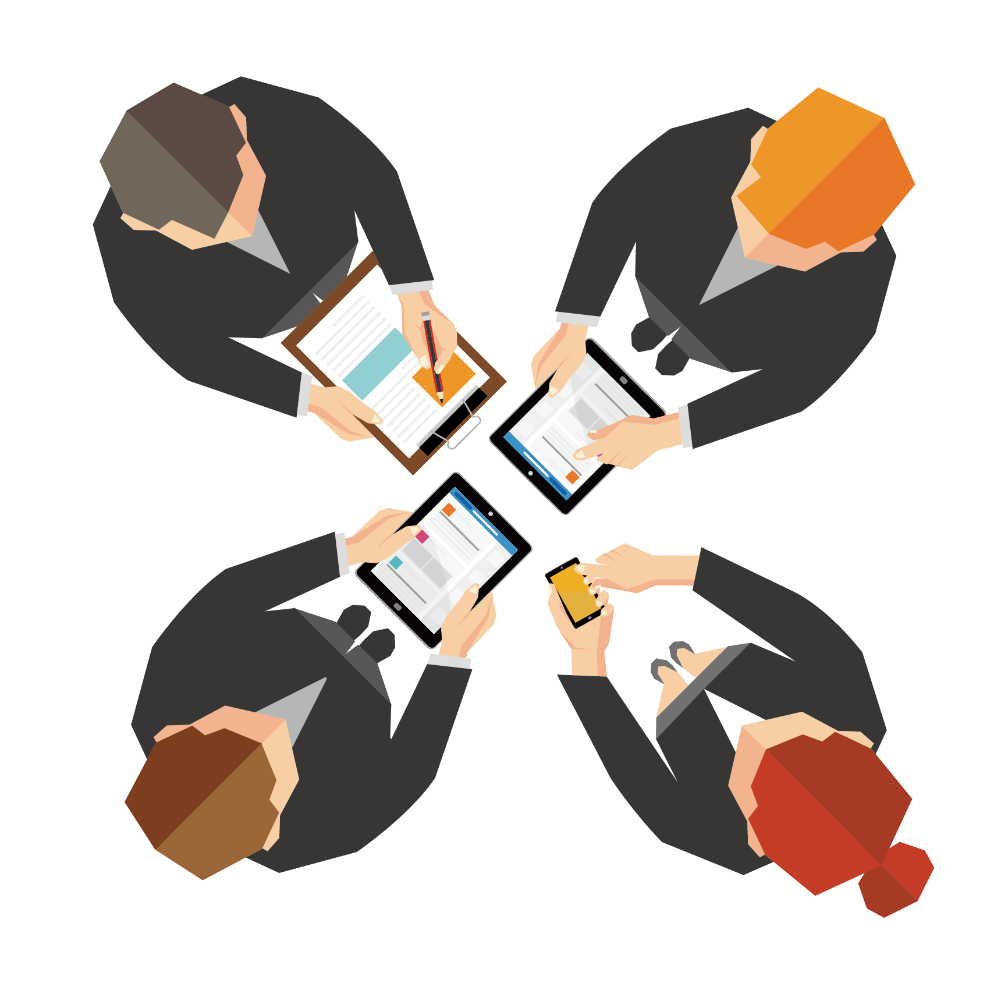 2020年，县投资促进服务中心未收到政府信息公开申请。
其他公开事项信息公开情况
（四）
一是在县政府办公室政务公开办的协助下，按标准在政务公开栏及时更新上传公开信息，包括了政务公开、组织机构、公告公示、法规文件、招商动态等栏目。二是用好政务新媒体传播平台，把微信公众号作为政务新媒体传播的主要阵地，积极主动定期推送招商引资等内容，并扩展了互动专栏，更好地促进了政民互动。2020年，在汶上县投资促进服务中心微信公众号公布主要动态信息80余条。
平台建设情况
机构建设情况
当单位或单位成员有变动时，及时把信息上传至政府网站进行更新。
监督保障
（五）
领导带头开展，专人强化保障。
做到公开不涉密，涉密不公开。
强化学习，提升水平。
二
主动公开政府
信息情况
三
收到和处理政府信息公开申请
情况
四
政府信息公开行政复议、行政诉讼情况
存在问题：一是政务公开专业程度有待提升；二是公开栏目相对较少，有待进一步提高。
改进措施：一是强化学习交流，提高专业水平；二是提高栏目数量，提升公开质量。
五
存在的主要问题及改进情况